Rome and Early Christianity:
The Fall of Rome
Main Idea
Events and conditions inside as well as outside the Roman Empire weakened it and led to its collapse in the west in the 400s.
Weak Leaders
Lack of strong leaders led to civil wars
Threat of invasion on both frontiers
Increased size of the army
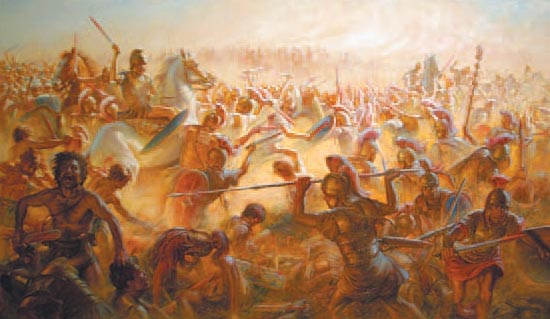 Economic Troubles
Inflation
Devalued money and a rise in prices
No longer expanding territories
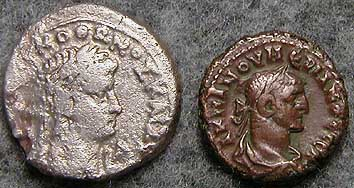 Attempts at Reform
Diocletian – 284 CE
Changed empire to absolute monarchy
Divided empire into 2
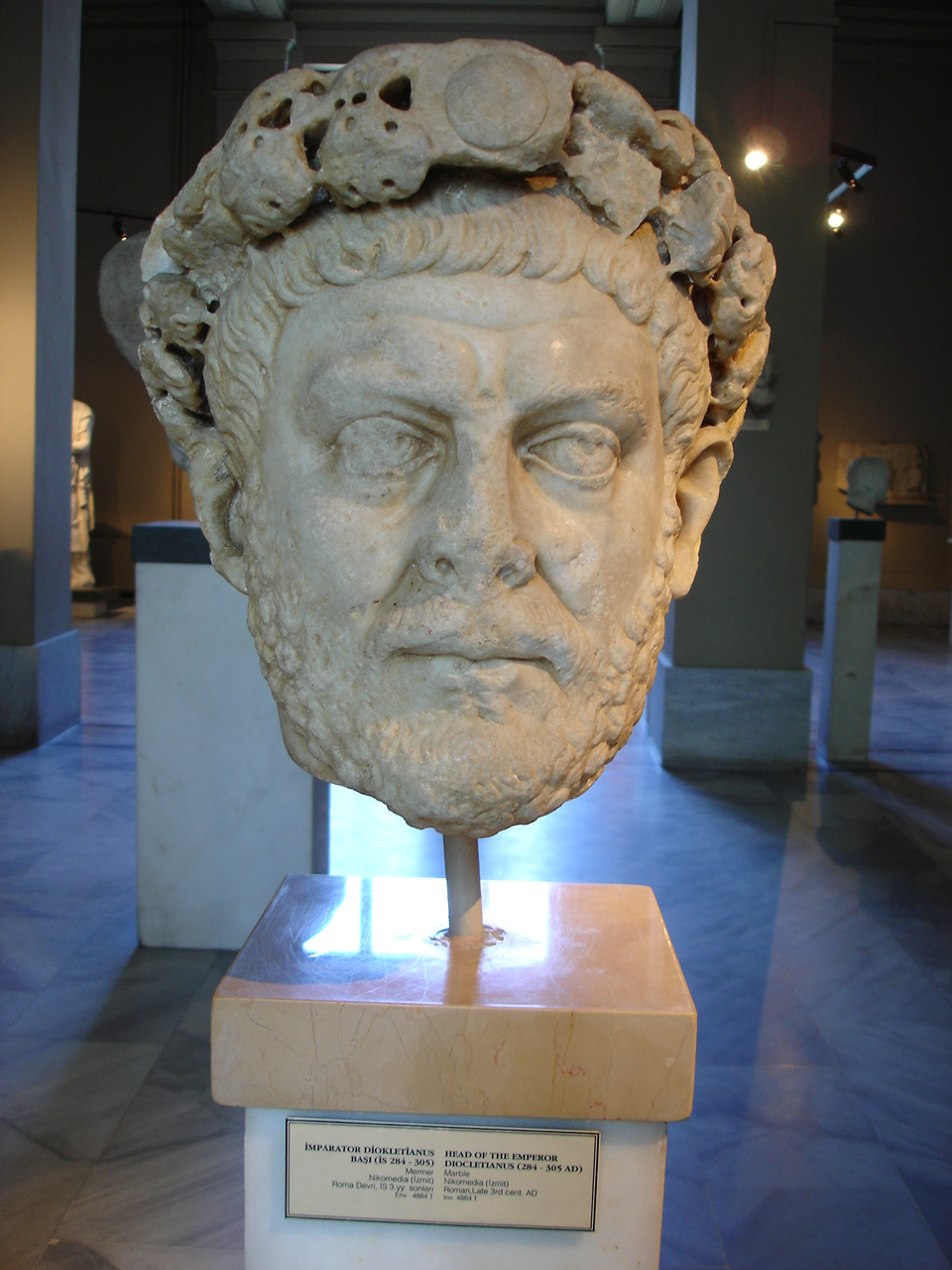 Attempts at Reform
Constantine – 312 CE
Proclaimed new emperor by his troops
Supported Christianity
New capital - Constantinople
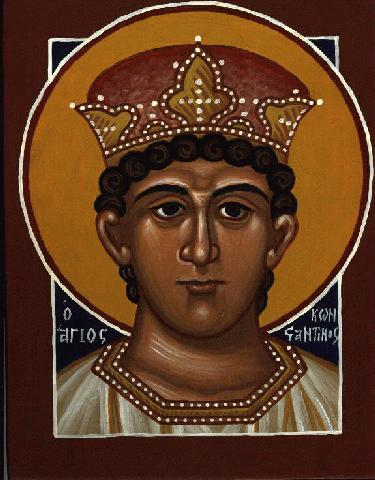 Invasions
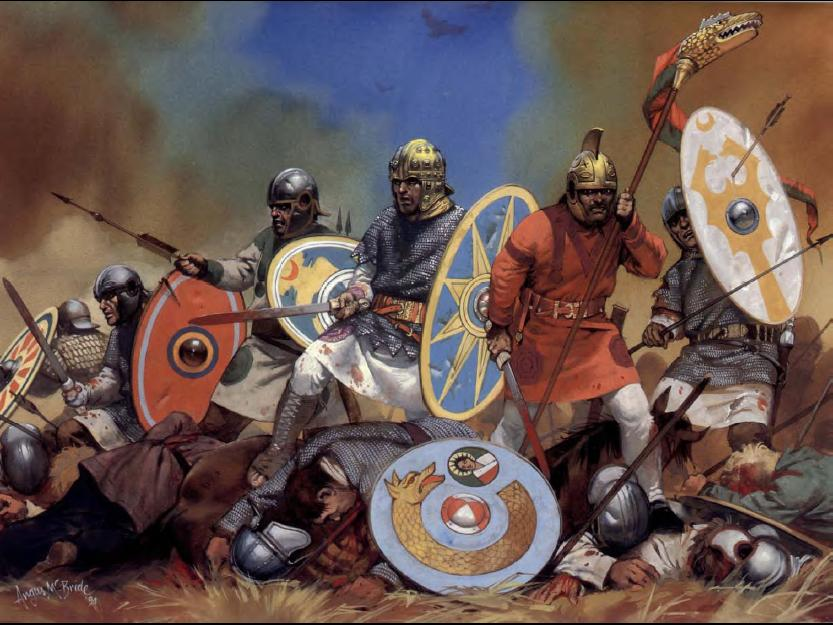 Germanic tribes
Visigoths-Alaric
Ostrogoths
The Huns
The Vandals
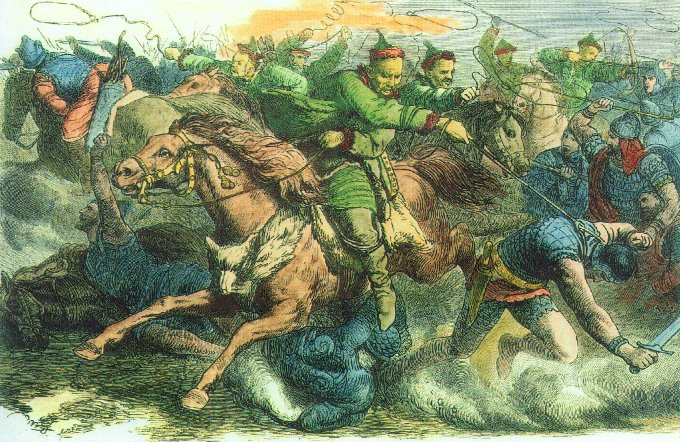 Invasions
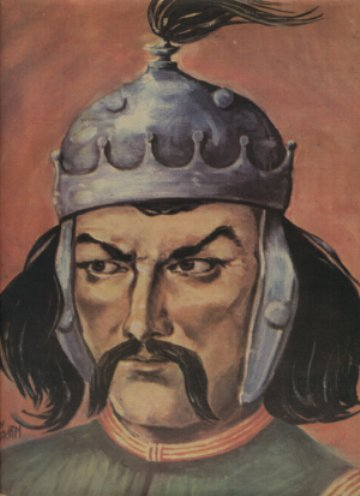 Attila the Hun
Romans ally with Visigoths 
Defeat the Huns
Convinced by Pope Leo I to leave Italy
The Fall of the West
West left in shambles after the Huns
476 CE – Last emperor overthrown
Marks the end of the Western Roman Empire
East remains – becomes the Byzantine Empire
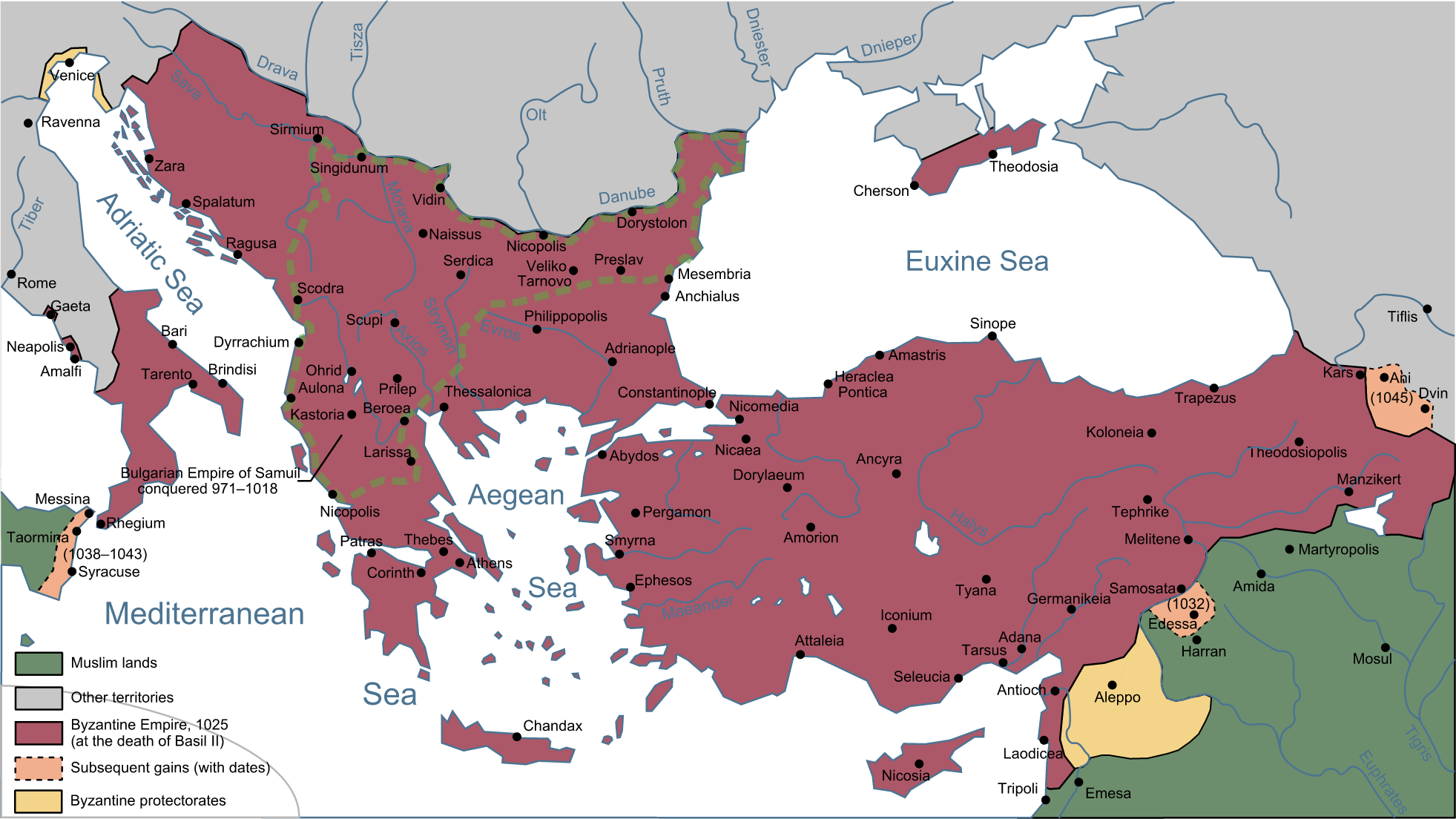 RECAP: REASONS FOR FALL?
Grew too large
Couldn’t sustain army
Civil Wars
Drained finances 
Weak Leaders
Foreign Invasions
Disease
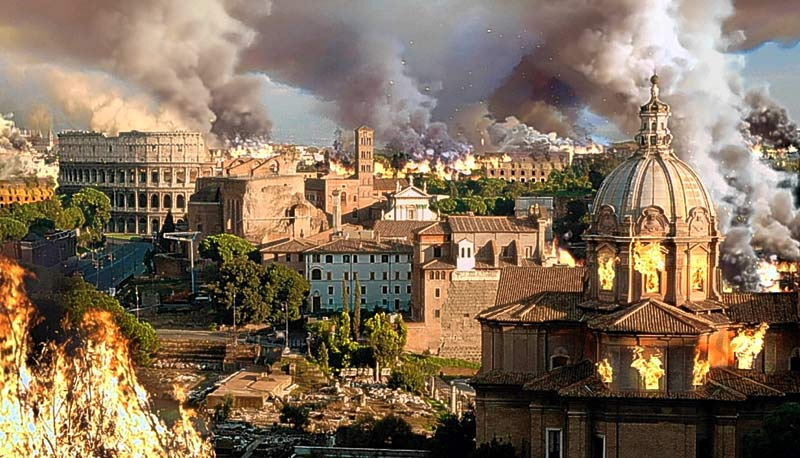